INTERMEDIATE PROGRAMMING LESSON
COLOR LINE FOLLOWER MY BLOCK WITH INPUTs: MOVE UNTIL BLACK
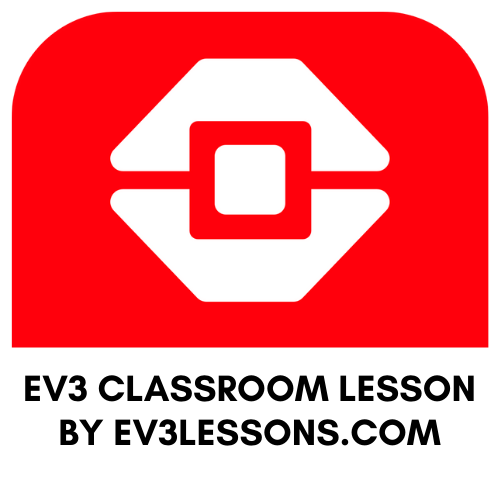 Copytight © 2020 EV3Lessons.com, Last edit 12/24/2019
1
Lesson Objectives
Learn how to write a line follower that takes multiple inputs
Learn how to write a line follower that stops when it sees another line
Practice making useful My Blocks


Prerequisites: My Blocks with Inputs & Outputs, Variables
Copytight © 2020 EV3Lessons.com, Last edit 12/24/2019
2
Tips to Succeed
You will need to know how to make a Simple Color Line Follower program and how to make a My Block with inputs
Since you will use your EV3 Color Sensor in Color Mode, you will not have to Calibrate your color sensor for this lesson
Check which ports you have your color sensor connected to the EV3 and adjust the code as needed
You may have to adjust the speed or direction to work for your robot.  Make sure that the the color sensor is in front of the wheels in the direction of travel.
Make sure you place the robot on the side of the line that you are following.  The most common mistake is placing the robot on the wrong side of the line to begin with.
Copytight © 2020 EV3Lessons.com, Last edit 12/24/2019
3
Color Follower Until Color
Challenge: Create a line follower My Block that stops when it sees black
STEP 1:
Create a My Block with three inputs (Color of the Line to Follow, % Speed, Color to End on)
STEP 2:
Define the My Block so that it line follows in a loop until the exit condition (black color)
STEP 3:
Use the My Block to follow a Red Line until it sees Black.
Copytight © 2020 EV3Lessons.com, Last edit 12/24/2019
4
Step 1: Create the My Block
Add three Inputs and Labels
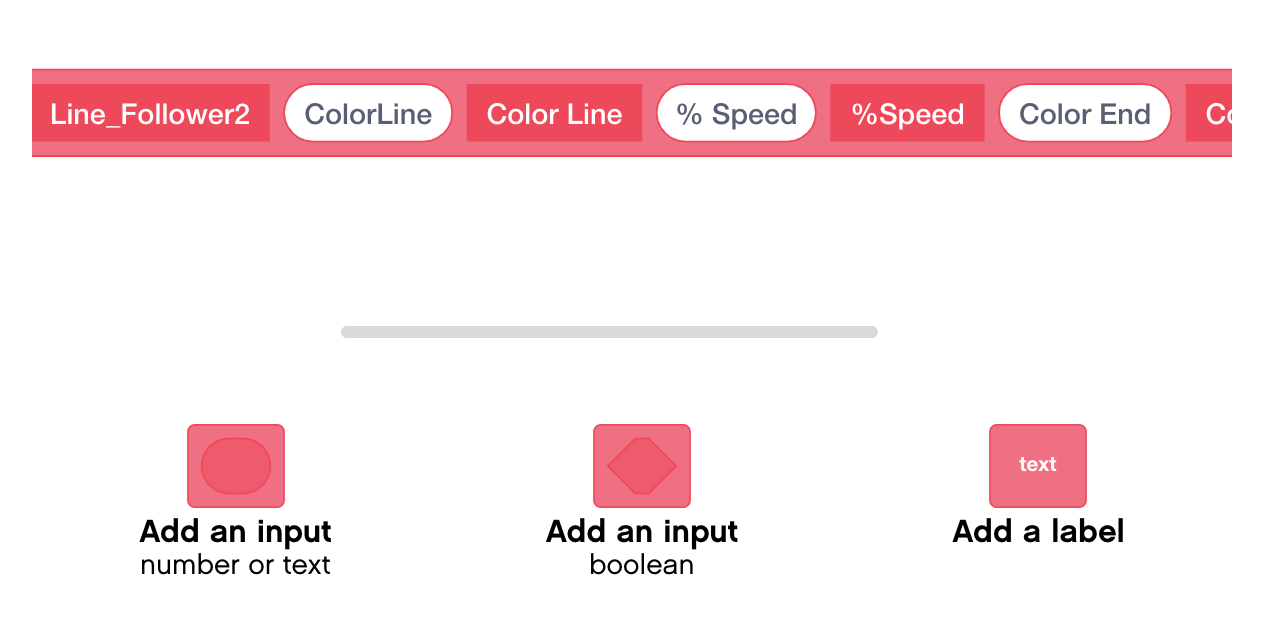 © 2020 EV3Lessons.com, Last edit 12/24/2019
Step 2: Define the My Block
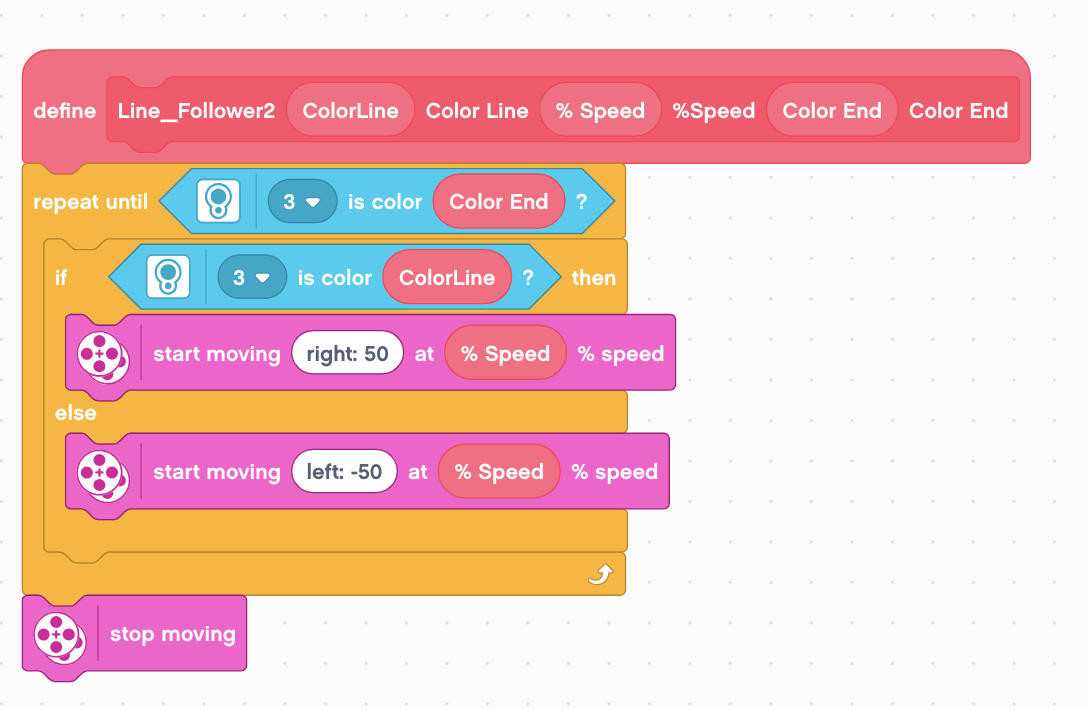 Drag variables as indicated
Repeat the line following loop until the the same color sensor sees the Color End
If the color sensor reads the color of the line you want to follow, turn right, else, turn left
Stop motors
© 2020 EV3Lessons.com, Last edit 12/24/2019
Step 3: Use and Reuse the My Block
Line follow a Red Line until a Black Line
Note: You have to enter a number into the parameter for the color. You cannot just spell out the color. The numbers are not very clearly defined in EV3 Classroom.
Color Code:
0 - No Color
1 - Black
2 - Blue
3 - Green
4 - Yellow
5 - Red
6 - White
7 - Brown
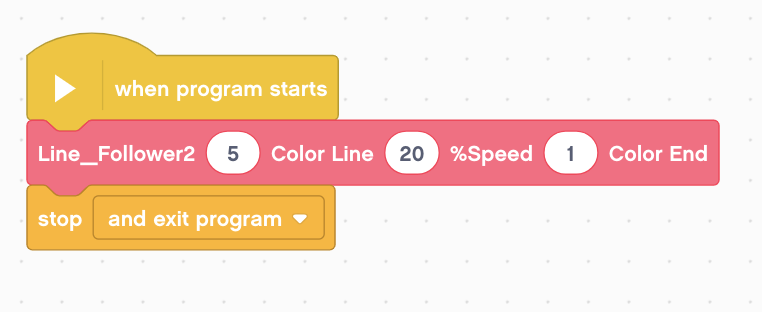 As with all the other My Block examples on EV3Lessons, you can now reuse this Line Follower My Block as many times are you need to.

Just remember that My Blocks only work in the Project they are in.
© 2020 EV3Lessons.com, Last edit 12/24/2019
Next Steps
We use a simple line follower in this lesson. You can combine these techniques with any line follower. 
Learn how to create a proportional line follower for light or a smooth line follower for color  check out our Advanced: Proportional Line Follower lesson.
Copytight © 2020 EV3Lessons.com, Last edit 12/24/2019
8
Credits
This tutorial was created by Sanjay Seshan and Arvind Seshan 
More lessons are available at www.ev3lessons.com
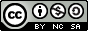 This work is licensed under a Creative Commons Attribution-NonCommercial-ShareAlike 4.0 International License.
Copytight © 2020 EV3Lessons.com, Last edit 12/24/2019
9